жа – жы – жо – жуже – жи – жө – жүмерге-жил 	 ужудук-чу	суг-жусадыг-жы	 тудуг-жу	тараа-жы
Ж ж
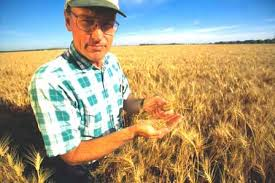 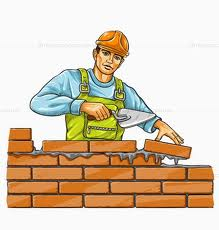 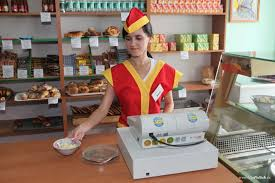 Салгал.	Алдарлыг тудугжу Шожун-оол кыраан. Оглу Хаажык ооӊ мергежилин салгаар. Хаажыктыӊ дуӊмазы база тудугжу болур. Тудугжу алышкылар эки ажылдаар.	Оларныӊ туткан бажыӊынга башкылар чурттаар.Салгал – уламчылаар, мергежил – ажыл.
жа – жаа	    жы – жыы	жо – жоо	    жу – жууже – жээ	    жи – жии	жө – жөө	    жү – жүүкажаа	үжүк	кажык	кижикөжээ	бижик	кежик	дөжек
Ж
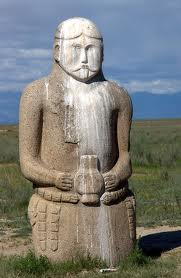 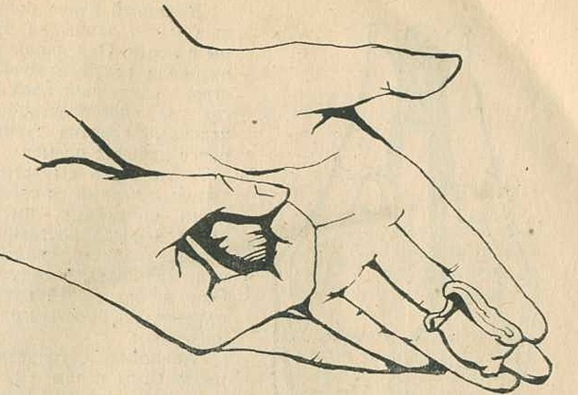 ж
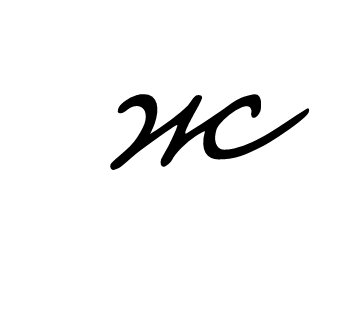 Чугаалап өөрен.	Дүрген чугаалава. Сөстерни кончуг тода адап чугаала. Чугаалажып турар эжиӊ аажок дыӊзыг чугаалап турза, эжиӊни ажыр алгырып чугаалава.	Оожум чугаалап эгелезиӊзе, эжиӊ база-ла оожум чугаалажып эгелээр.	Чажындан эгелээш, кижизиг болуру чугула.			А.А. Алдын-оолдуу-биле.
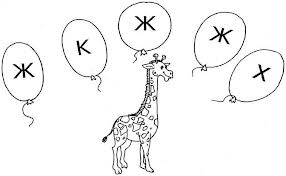 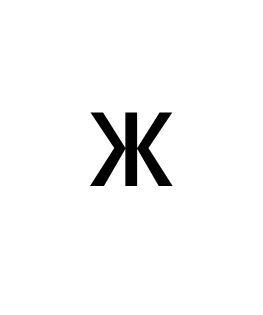 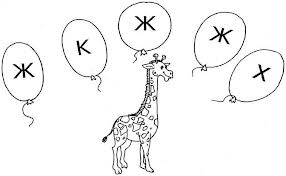 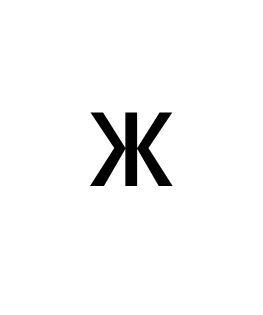 ж